WP..
Meeting Name
Presenter name, Organization (Occasion)
Location, Date
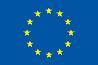 PYRAGRAF has received funding from the European Union’s Horizon Europe research and innovation programme under grant agreement no. 101114608
Title
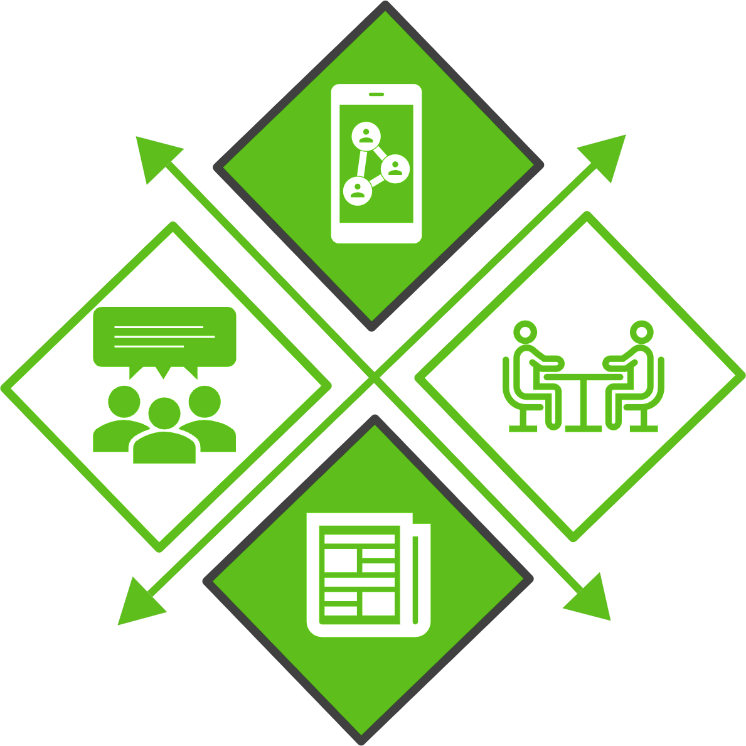 Text
03.08.2023.
Meeting xyz, location
2
Title
Lorem ipsum dolor sit amet, consetetur sadipscing elitr, sed diam nonumy eirmod tempor invidunt ut labore et dolore magna aliquyam erat, sed diam voluptua. 
At vero eos et accusam et justo duo dolores et ea rebum.
Text
Lorem ipsum dolor sit amet, consetetur sadipscing elitr, sed diam nonumy eirmod tempor invidunt ut labore et dolore magna aliquyam erat, sed diam voluptua. 
Text
03.08.2023
Meeting xyz, location
3
Title
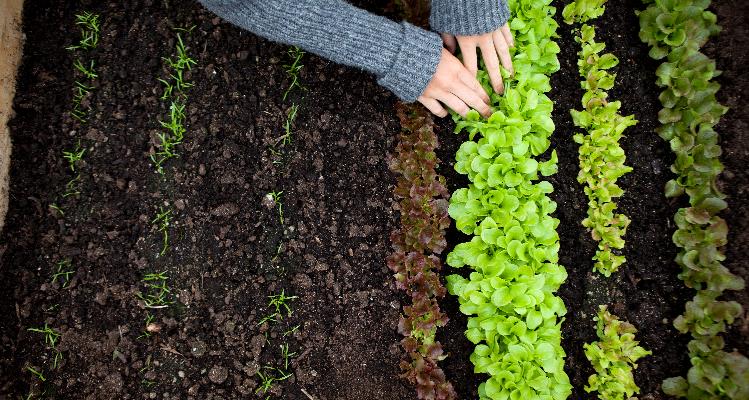 Lorem ipsum dolor sit amet, consetetur sadipscing elitr, sed diam nonumy eirmod tempor invidunt ut labore et dolore magna aliquyam erat, sed diam voluptua. 
At vero eos et accusam et justo duo dolores et ea rebum.
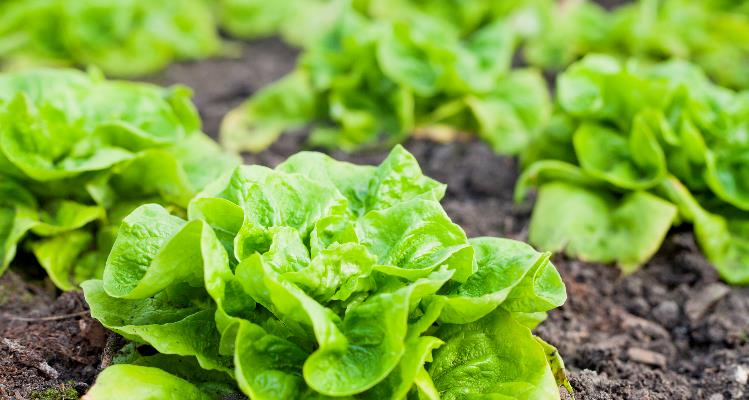 03.08.2023
Meeting xyz, Munich
4
Table
03.08.2023
Meeting xyz, Munich
5
Title
Text
03.08.2023
Meeting xyz, Munich
6
Diagram
03.08.2023
Meeting xyz, Munich
7
Timeline
03.08.2023
Meeting xyz, Munich
8
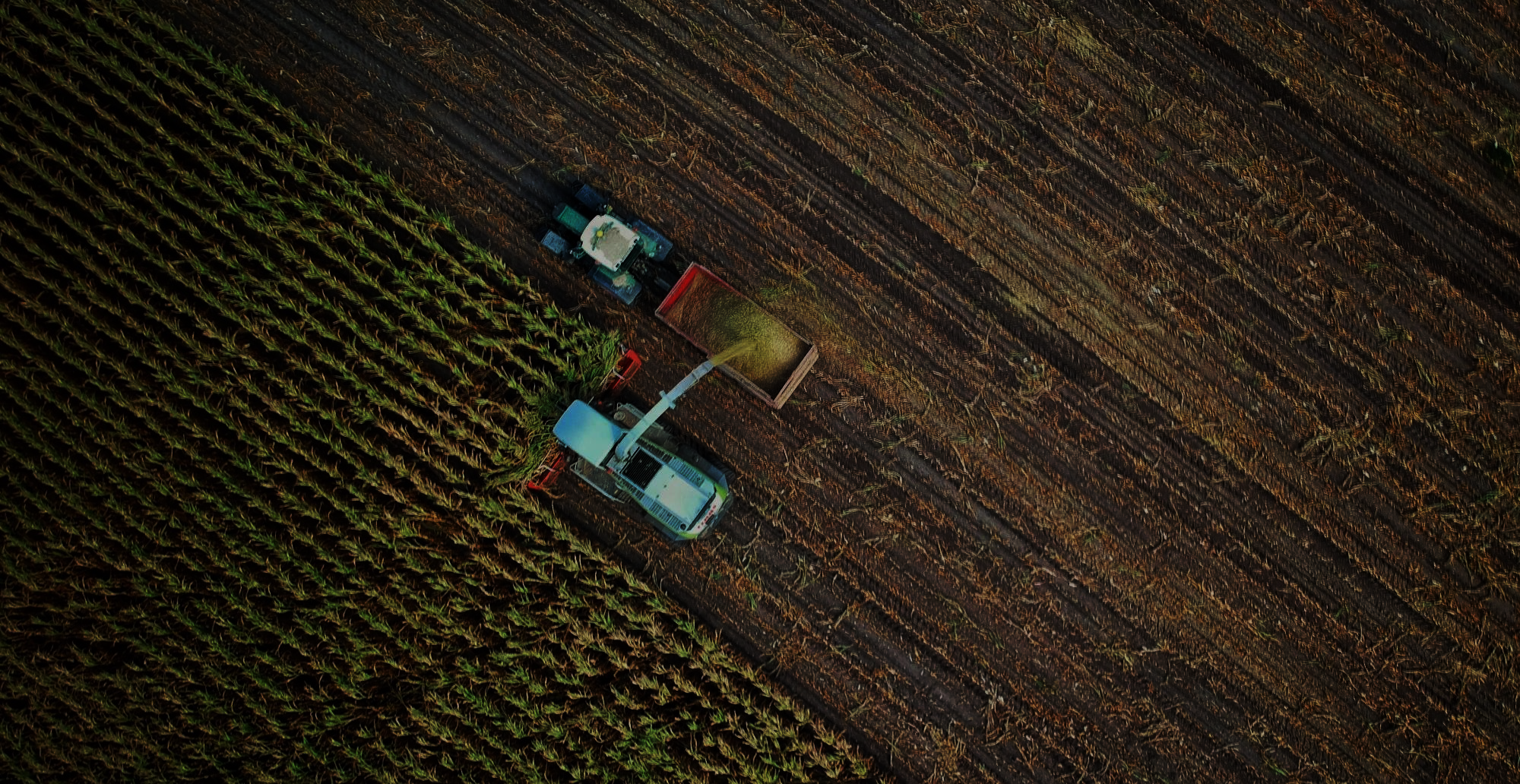 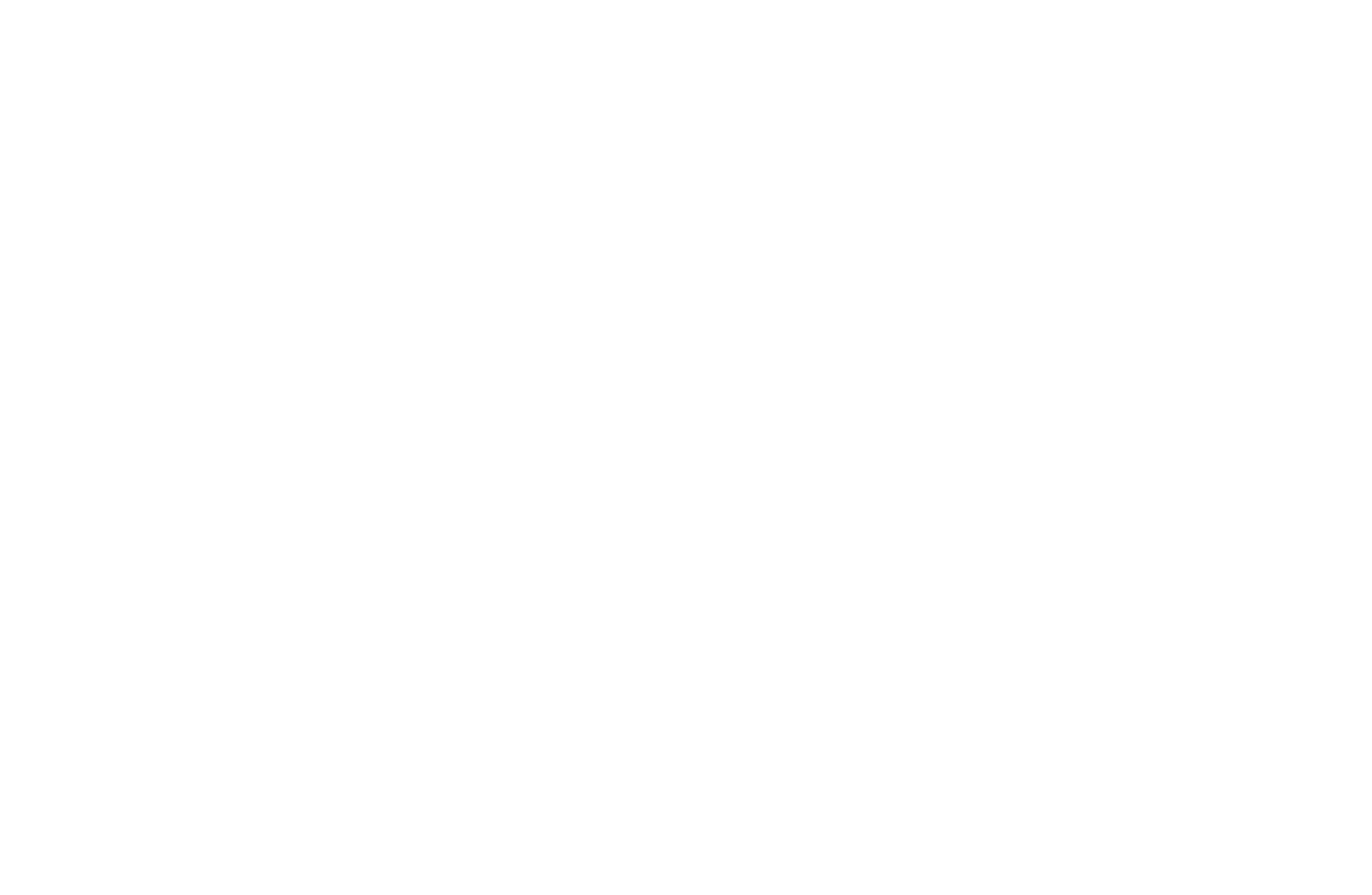 PYRAGRAF
Full image
03.08.2023
Meeting xyz, Munich
9
Project Partners
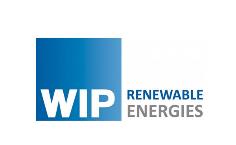 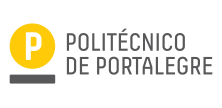 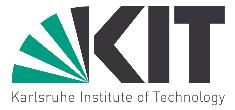 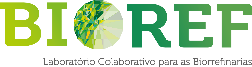 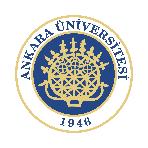 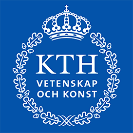 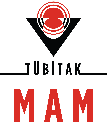 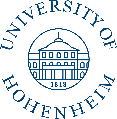 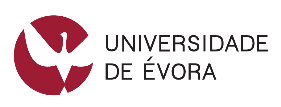 …
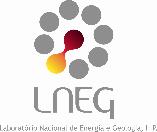 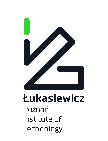 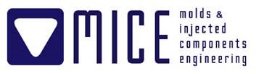 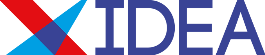 03.08.2023
Meeting xyz, location
10
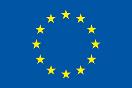 PYRAGRAF has received funding from the European Union’s Horizon Europe research and innovation programme under grant agreement no. 101114608
Thank you
Contact: 
Role
Name Surname
Company acronym
Email
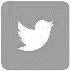 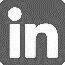 03.08.2023
Meeting xyz, location
11
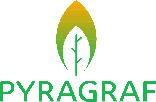 PYRAGRAF
03.08.2023
Meeting xyz, Munich
12